Tuesday 1/17
What type of severe weather is the most dangerous?
Thunderstorm
Hurricane
Flash flood
Tornado
Wednesday 1/18
What are the basic ingredients for a thunderstorm?
Cold, dry air and updrafts
Cool, dry air and downdrafts
Warm and stable humid air
Humid, unstable air and updrafts
Thursday 1/19
What conditions are associated with warm fronts?
Violent tornadoes and updrafts
Low temperatures and strong winds
Cloud formations and precipitation
Waterspouts and dust devils
Friday 1/20
Explain the difference between a cold front and a warm front
SaturdayRAAA 1/21
Explain the difference between a microscope and a telescope.
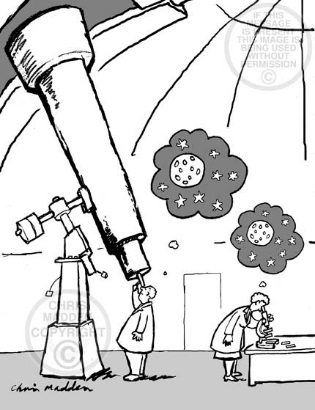